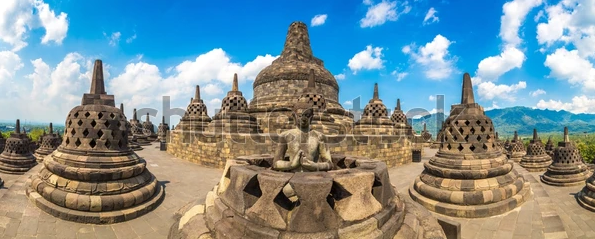 ExperimentsandReports
Borobudur
Central Java
John Morris
School of Industrial Education and Technology, KMITL
previously
Engineering, Mahasarakham University
Electrical and Computer Engineering, The University of Auckland
Timing your programs
EXPERIMENTS
Experiments
All experiments have errors
Common causes
Resolution of measuring device
Zero errors
Environmental factors
Temperature
Pressure
Humidity
External influences
Measuring procedure eorrors
….
Experiments
Curiously
Time is relatively easy to measure accurately
Even basic labs can measure times to ns accuracy
Electronic pulse counter counts cycles from an x GHz crystal
Accurate crystals are readily available
Tiny crystal in your watch
Claimed to be 0.0005%
Master clock in your laptop likely to be similar
However
…
Experiments
Time is relatively easy to measure accurately
However
Your laptop OS is running multiple threads of control
All competing for cycles in the CPU
Timing with a program on your laptop
Affected by multiple interruptions
In the timing experiment in the lab
You were instructed to take at least 3 measurements
Timing loop
fn time_array(n:usize) -> f64 {
  let p0 = Point{x:0.0,y:0.0};  
  let mut c0 = Circle{origin:p0,radius:1.0};  
  let mut v_array: [Circle; N] = [c0; N];  
  let mut t_array: [f64; NR] = [0.0; NR];  
  for k in 0..NR {    
    let t0 = Instant::now();    
    for j in 0..N {      
      v_array[j] = c0;      
      c0.radius *= 1.001;    
    }    
    let duration = time_diff_nsecs(t0, N);       
    t_array[k] = duration; 
  }  
  for t in t_array { print!("{} ",t ); }     
  println!();  
  let s = mean_dur(t_array);  
  print!("Time to initialize array "); 
  print_stats(s,N,NR);  
  s.mean
}
Timing loop
fn time_array(n:usize) -> f64 {
  let p0 = Point{x:0.0,y:0.0};  
  let mut c0 = Circle{origin:p0,radius:1.0};  
  let mut v_array: [Circle; N] = [c0; N];  
  let mut t_array: [f64; NR] = [0.0; NR];  
  for k in 0..NR {    
    let t0 = Instant::now();    
    for j in 0..N {      
      v_array[j] = c0;      
      c0.radius *= 1.001;    
    }    
    let duration = time_diff_nsecs(t0, N);       
    t_array[k] = duration; 
  }  
  for t in t_array { print!("{} ",t ); }     
  println!();  
  let s = mean_dur(t_array);  
  print!("Time to initialize array "); 
  print_stats(s,N,NR);  
  s.mean
}
Set up the array
Put some non-trivial data in it
So optimizing compiler will not delete it 
This data will add to measured time
So keep it small
Timing loop
fn time_array(n:usize) -> f64 {
  let p0 = Point{x:0.0,y:0.0};  
  let mut c0 = Circle{origin:p0,radius:1.0};  
  let mut v_array: [Circle; N] = [c0; N];  
  let mut t_array: [f64; NR] = [0.0; NR];  
  for k in 0..NR {    
    let t0 = Instant::now();    
    for j in 0..N {      
      v_array[j] = c0;      
      c0.radius *= 1.001;    
    }    
    let duration = time_diff_nsecs(t0, N);       
    t_array[k] = duration; 
  }  
  for t in t_array { print!("{} ",t ); }     
  println!();  
  let s = mean_dur(t_array);  
  print!("Time to initialize array "); 
  print_stats(s,N,NR);  
  s.mean
}
Take NR measurements
So that we can see variation or error
Also define some constants
N for size of array
NR for number of repeats
const N: usize = 20000;
const NR: usize = 10;
They enable program to be trivially modified
For testing
Set N small and NR to 1
Increase later for real data collection
Timing loop
fn time_array(n:usize) -> f64 {
  let p0 = Point{x:0.0,y:0.0};  
  let mut c0 = Circle{origin:p0,radius:1.0};  
  let mut v_array: [Circle; N] = [c0; N];  
  let mut t_array: [f64; NR] = [0.0; NR];  
  for k in 0..NR {    
    let t0 = Instant::now();    
    for j in 0..N {      
      v_array[j] = c0;      
      c0.radius *= 1.001;    
    }    
    let duration = time_diff_nsecs(t0, N);       
    t_array[k] = duration; 
  }  
  for t in t_array { print!("{} ",t ); }     
  println!();  
  let s = mean_dur(t_array);  
  print!("Time to initialize array "); 
  print_stats(s,N,NR);  
  s.mean
}
Loop to repeat measurements
NR times
Add some simple calculation
Defeat the optimizing compiler!!
Timing loop
fn time_array(n:usize) -> f64 {
  let p0 = Point{x:0.0,y:0.0};  
  let mut c0 = Circle{origin:p0,radius:1.0};  
  let mut v_array: [Circle; N] = [c0; N];  
  let mut t_array: [f64; NR] = [0.0; NR];  
  for k in 0..NR {    
    let t0 = Instant::now();    
    for j in 0..N {      
      v_array[j] = c0;      
      c0.radius *= 1.001;    
    }    
    let duration = time_diff_nsecs(t0, N);       
    t_array[k] = duration; 
  }  
  for t in t_array { print!("{} ",t ); }     
  println!();  
  let s = mean_dur(t_array);  
  print!("Time to initialize array "); 
  print_stats(s,N,NR);  
  s.mean
}
Access every element of the array
Add some simple calculation
Defeat the optimizing compiler!!
Tool for all timing loops
struct Stats { mean: f64, max: f64, min: f64, }

fn print_stats( s:Stats, n:usize, n_rep:usize ) {   
  println!( "Range ({}-{}) mean {} [n {} x {}]", 
              s.min, s.max, s.mean,n,n_rep);  
  }

fn mean_dur( t_array:[f64; NR]) -> Stats { 
  let mut sum:f64 = 0.0;
  let mut s = Stats{mean:-1.0,min:10000.0,max : -1.0};       
  for t in t_array {
   sum += t;   
   if t < s.min  { s.min = t; }
   if t > s.max  { s.max = t; }   
  }  
  s.mean = sum/(NR as f64);  
  print_stats( s, N, NR );  
  s
 }
Software Tool for all timing loops
struct Stats { mean: f64, max: f64, min: f64, }

fn print_stats( s:Stats, n:usize, n_rep:usize ) {   
  println!( "Range ({}-{}) mean {} [n {} x {}]", 
              s.min, s.max, s.mean,n,n_rep);  
  }

fn mean_dur( t_array:[f64; NR]) -> Stats { 
  let mut sum:f64 = 0.0;
  let mut s = Stats{mean:-1.0,min:10000.0,max : -1.0};       
  for t in t_array {
   sum += t;   
   if t < s.min  { s.min = t; }
   if t > s.max  { s.max = t; }   
  }  
  s.mean = sum/(NR as f64);  
  print_stats( s, N, NR );  
  s
 }
Our tool has a struct
2 functions that operate on it
Software Tool for all timing loops
struct Stats { mean: f64, max: f64, min: f64, }

fn print_stats( s:Stats, n:usize, n_rep:usize ) {   
  println!( "Range ({}-{}) mean {} [n {} x {}]", 
              s.min, s.max, s.mean,n,n_rep);  
  }

fn mean_dur( t_array:[f64; NR]) -> Stats { 
  let mut sum:f64 = 0.0;
  let mut s = Stats{mean:-1.0,min:10000.0,max : -1.0};       
  for t in t_array {
   sum += t;   
   if t < s.min  { s.min = t; }
   if t > s.max  { s.max = t; }   
  }  
  s.mean = sum/(NR as f64);  
  print_stats( s, N, NR );  
  s
 }
fn to print stats data
fn to calculate 
mean
min
max
Software Tool for all timing loops
Building this struct + (small) set of functions
Enables you to
Just invoke it to generate statistics
Print the data in a consistent way
Augment with new calculations
Standard deviations, etc
Improve it 
Faster computation
More accurate computation
…
and also
Fix it
When you find that error

WITHOUT disturbing your main code

Design with maintenance in mind!!
struct Stats { mean: f64, max: f64, min: f64, }

fn print_stats( s:Stats, n:usize, n_rep:usize ) {   
  println!( "Range ({}-{}) mean {} [n {} x {}]", 
              s.min, s.max, s.mean,n,n_rep);  
  }

fn mean_dur( t_array:[f64; NR]) -> Stats { 
  let mut sum:f64 = 0.0;
  let mut s = Stats{mean:-1.0,min:10000.0,max : -1.0};       
  for t in t_array {
   sum += t;   
   if t < s.min  { s.min = t; }
   if t > s.max  { s.max = t; }   
  }  
  s.mean = sum/(NR as f64);  
  print_stats( s, N, NR );  
  s
 }
From my program to estimate time per access for a vector
BACk to the Results
Timing results
Results – loop to access elements of a vector



Note the variation .. Values from 20.4 to 25.5
Same program, same computer, same time, ….
Here, random and unpredictable interruptions from the OS
Large variations
Even over 20000 iterations of the loop!
24.845 22.655 20.42 20.765 20.575 20.72 20.61 23.695 
25.455 22.55
Range (20.42-25.455) mean 22.229000000000003 [n 20000 x 10]
Timing results
Results – loop to access elements of a vector



Observation 1
Sanity check
Was the value reasonable?
CPU clock 3.2 Ghz = 312 ps / cycle
22 ns = 60 cycles
OK .. Reasonable
Computer needs to 
manage loop, 
calculate array address 
access array + 
simple calculation in the loop
24.845 22.655 20.42 20.765 20.575 20.72 20.61 23.695 
25.455 22.55
Range (20.42-25.455) mean 22.229000000000003 [n 20000 x 10]
‘Back of the envelope’ calculation
Simple, rough calculation
Fits on a small envelope 
Only estimates feasibility
Timing results
Results – loop to access elements of a vector



Observation 2
Range of values – 20.4 to 25.5
Mean 22.2
So variation is mean + range / 2
22.2  2.5 ns
Any digits after the decimal point were NOT significant
Result should be reported as
22  2 ns
Note convention – round 2.5 to even number 2
BUT for a safety calculation, round to larger error 22  3 ns
24.845 22.655 20.42 20.765 20.575 20.72 20.61 23.695 
25.455 22.55
Range (20.42-25.455) mean 22.229000000000003 [n 20000 x 10]
Timing results
Results – loop to access elements of a vector



Excess digits
Excel or Rust or … will happily calculate many digits
See raw output from my program
DO NOT copy them to your report
Reports should take experimental error into account
Use variation in the individual measurements
(Quick) estimate of error
In this experiment, error was 2 ns or more!
Stats courses will introduce you to more sophisticated error esimates, e.g. standard deviations, +++
24.845 22.655 20.42 20.765 20.575 20.72 20.61 23.695 
25.455 22.55
Range (20.42-25.455) mean 22.229000000000003 [n 20000 x 10]
Timing results
Results – loop to access elements of a vector



Note the variation .. Values from 20.4 to 25.5
Same program, same computer, same time, ….
Here, random and unpredictable interruptions from the OS
Large variations
Even over 20000 iterations of the loop!
Observation 1
Sanity check
Was the value reasonable?
CPU clock 3.2 Ghz = 312 ps / cycle
22 ns = 60 cycles
OK .. reason
24.845 22.655 20.42 20.765 20.575 20.72 20.61 23.695 
25.455 22.55
Range (20.42-25.455) mean 22.229000000000003 [n 20000 x 10]
Timing loop
fn time_array(n:usize) -> f64 {
  let p0 = Point{x:0.0,y:0.0};  
  let mut c0 = Circle{origin:p0,radius:1.0};  
  let mut v_array: [Circle; N] = [c0; N];  
  let mut t_array: [f64; NR] = [0.0; NR];  
  for k in 0..NR {    
    let t0 = Instant::now();    
    for j in 0..N {      
      v_array[j] = c0;      
      c0.radius *= 1.001;    
    }    
    let duration = time_diff_nsecs(t0, N);       
    t_array[k] = duration; 
  }  
  for t in t_array { print!("{} ",t ); }     
  println!();  
  let s = mean_dur(t_array);  
  print!("Time to initialize array "); 
  print_stats(s,N,NR);  
  s.mean
}
To gather statistics,
Mean, minimum and maximum times
Build a small structure
Timing data
Compare (1) direct access to a vector [ ] versus (2) iterator
20000 element vector, 10 iterations







After running 10 trials + checking outputs for each trial
Mean for direct access (21)  < mean for iterator (27)
BUT ranges overlap
Explains varying, inconsistent results in the lab
Direct [ ]
Vectors - Performance and Timing
22.45 26.63 19.86 19.565 19.735 19.965 19.755 19.895 19.74 19.72
Range (19.565-26.63) mean 20.7315 [n 20000 x 10]

24.895 23.705 23.225 23.105 22.86 23.725 27.785 31.635 29.255 36.565
Range (22.86-36.565) mean 26.6755 [n 20000 x 10]
Iterator
Timing data
Compare (1) direct access to a vector [ ] versus (2) iterator
20000 element vector, 10 iterations








Note: Variations seen here seem extraordinarily large –Windows 11 effect?? More interruptions??
Running the same trials on a simpler machine, e.g. that Arduino in your fish feeder, would probably show smaller variations 
Direct [ ]
Vectors - Performance and Timing
22.45 26.63 19.86 19.565 19.735 19.965 19.755 19.895 19.74 19.72
Range (19.565-26.63) mean 20.7315 [n 20000 x 10]

24.895 23.705 23.225 23.105 22.86 23.725 27.785 31.635 29.255 36.565
Range (22.86-36.565) mean 26.6755 [n 20000 x 10]
Iterator
General structure – lab reports, any technical report or paper
TECHNICAL REPORTS
Lab reports
Technical reports, e.g.
your lab report, 
reports for any experiment (in any discipline), 
your thesis or 
paper to be published
Generally follow a similar pattern
Most lab reports will be similar
Minor variations for discipline, special experiments, etc
Template designed for short lab reports is in a Word file
Download it from here, eduGo or my website (when floods allow me to go back to the campus network )